Государственное дошкольное образовательное учреждение
детский сад №14 компенсирующего вида
Пушкинского района Санкт-Петербурга
Педагогические технологии в работе с педагогами
Педагогический совет
 «Решаем проблему. Педагогическое руководство сюжетно – ролевой игрой? Педагогическое сопровождение игровой деятельности дошкольников?»
(использование технологии творческой мастерской, ИКТ)
Старший воспитатель Лобатова В.Е.
СПб –Пушкин, 2012 г.
Цель:
направить педагогов на переход от стратегии педагогического руководства сюжетно – ролевой игрой к стратегии ее  педагогического сопровождения.
Задачи:
1. Актуализировать и пополнить знания педагогов о педагогическом сопровождении игровой деятельности дошкольников.
2. Оказание профессиональной помощи друг другу, совместное решение задач развития сюжетно – ролевой игры .
3.Проектирование и организация игровой деятельности детей с применением современных  педагогических технологий.
Подготовка к педсовету:
Тематический контроль «Наличие условий для эффективного развертывания сюжетно – ролевой игры дошкольников в ДОУ»;
Открытый просмотр сюжетно – ролевой игры в старшей группе;
Подгрупповые консультации для педагогов, выступающих на педсовете;
Выставка методической литературы по теме;
Задание для педагогов групп – подготовить презентацию проекта развития сюжетно – ролевой игры (по выбору);
Ход педсовета:
Выполнение решений предыдущего педсовета.
Анализ итогов тематического контроля.
3. «Что такое детская игра?» (заведующая ДОУ).
4.«Как изменился мир игры современного дошкольника?» (ст. воспитатель Лобатова В.Е.):
«..у дошкольников XXIв. появились новые игровые роли: Бэтмен, полицейские…Новым становится факт предпочтения ролей мультфильмов и фильмов (в основном зарубежных). Социальные и семейные  роли все менее интересны…Изменилась игровая субкультура дошкольников..»
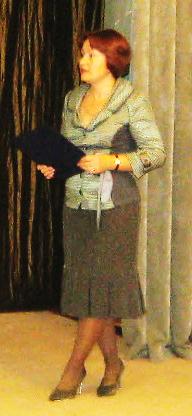 5. «О современных подходах к организации творческих игр дошкольников» (выступление воспитателя Барчуковой И.Ф.):
«…требует гибкой тактики руководства, где позиция педагога постоянно меняется: 
Педагог – партнер, носитель игровых умений и умений организованного общения в игре;

Педагог – координатор игровых замыслов и общения детей;

Педагог – наблюдатель за 
играми детей и консультант в 
случае возникших затруднений…».
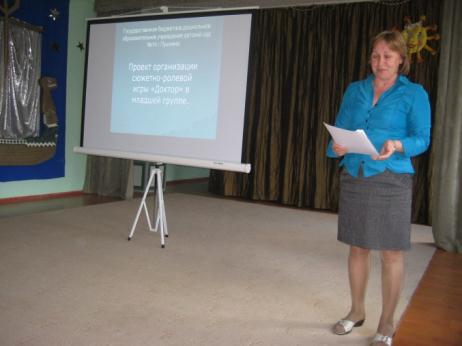 6. «Педагогическое сопровождение игровой деятельности дошкольников»(воспитатель Козлова В.Р.):
«..предполагает:
Регулярную диагностику игровой деятельности и учет ее результатов при взаимодействии с детьми в игре.
Наличие игровой позиции, сочетающей прямые и косвенные способы взаимодействия.
Поэтапное изменение тактики 
педагога.
4.Отбор содержания игр на основе 
интересов современных дошкольников.
5.Ориентация педагога на 
индивидуальные творческие 
проявления детей в игре, 
их дальнейшее развитие.
6.Создание современной предметно – 
игровой среды…»
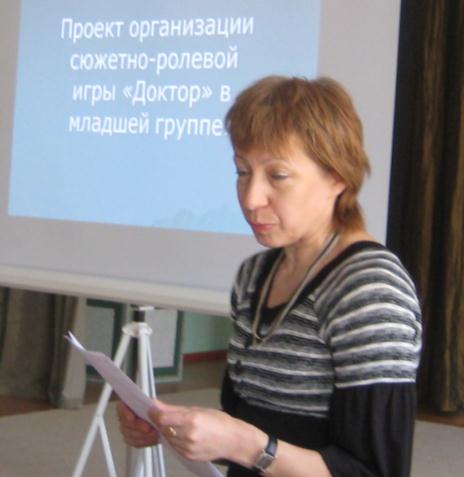 [Speaker Notes: «]
7. Педагогические технологии организации с – р игры
А) Творческая мастерская - тема «Гипермаркет»
Система действий ведущего мастерской и участников
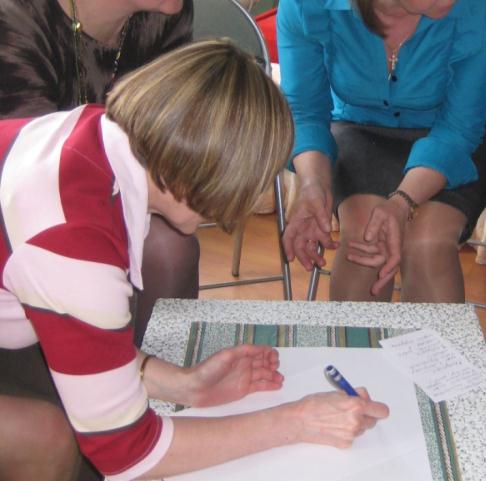 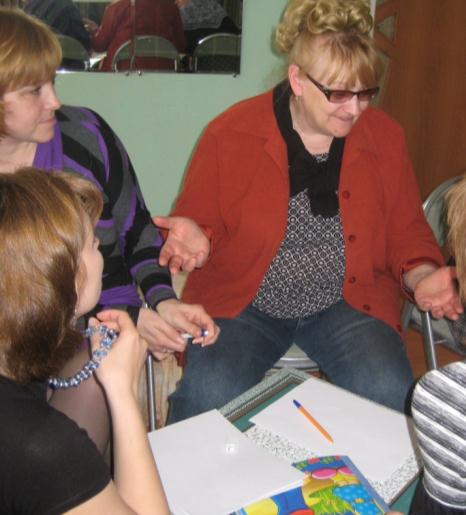 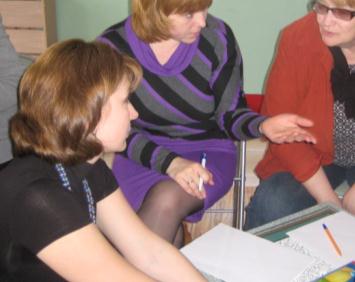 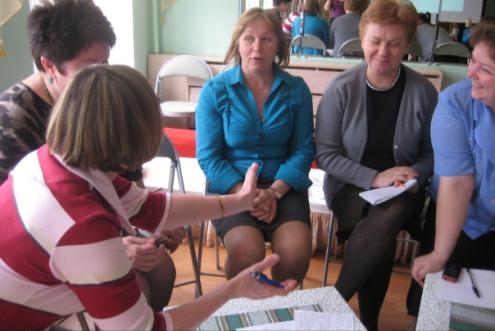 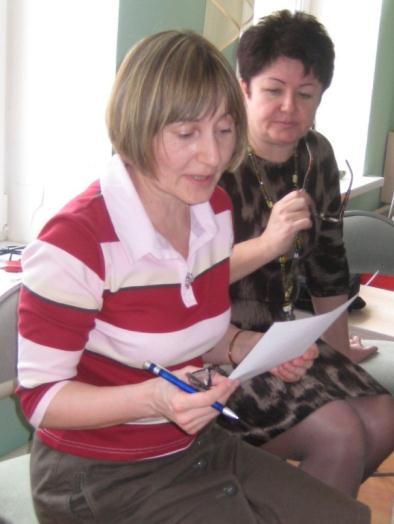 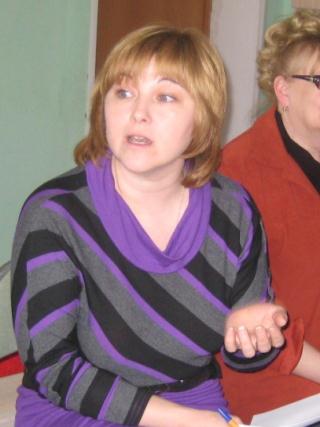 Разработанные проблемно – игровые ситуации
1 подгруппа
«Потерялся ребенок»
Цель: раскрыть детям особенности работы справочной службы гипермаркета.
Начало взаимодействия: «У меня потерялся ребенок! Помогите! Здесь так много народа, я его нигде не вижу…Что мне делать?» 
Дети предлагают варианты  выхода из ситуации.
- Давайте обратимся в справочную службу. Выбираются работники справочной службы. Проводится игра.
2 подгруппа
Аукцион «Лучшие конфеты года».
Цель: раскрыть особенности продажи товаров на аукционе.
Начало взаимодействия: на столе лежат лоты – коробки с «конфетами», оформленные детьми под номерами.
- В гипермаркет привезли редкие, но самые вкусные конфеты. Но к сожалению на всех покупателей их не хватит. Как сделать, чтобы покупателям было не обидно, что им не досталось конфет. А магазин бы смог продать их по высокой цене? (Варианты детей).
Выбирается аукционист. Участникам аукциона раздаются жетоны….
Б) «Домашнее» задание:
Презентация проекта развития сюжетно – ролевой
игры
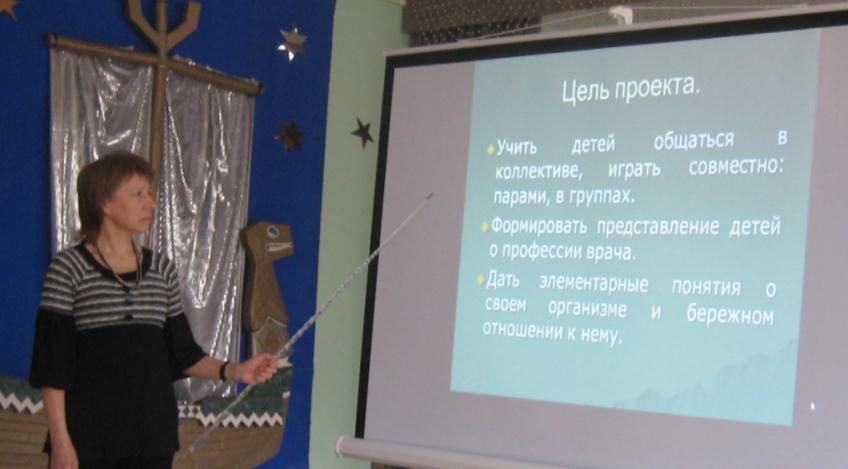 «Доктор»
в младшей группе
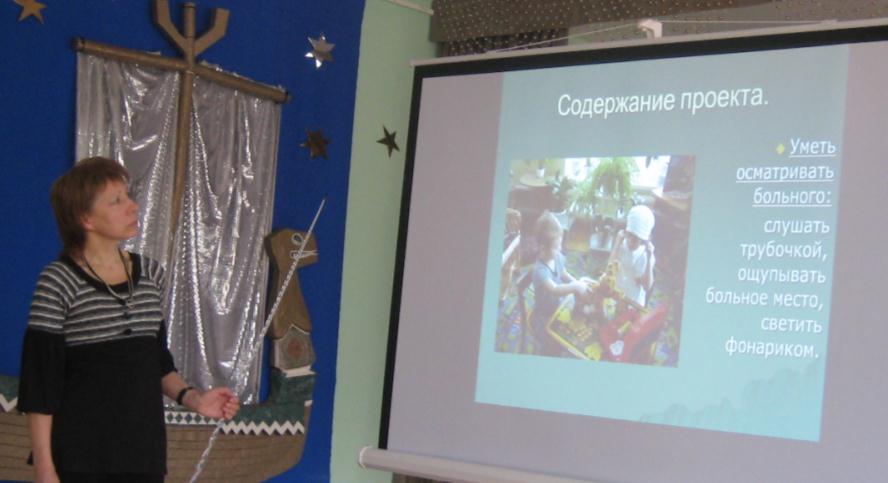 Презентация проекта 
развития сюжетно – ролевой игры
«Зоопарк» 
           в 
   средней 
    группе
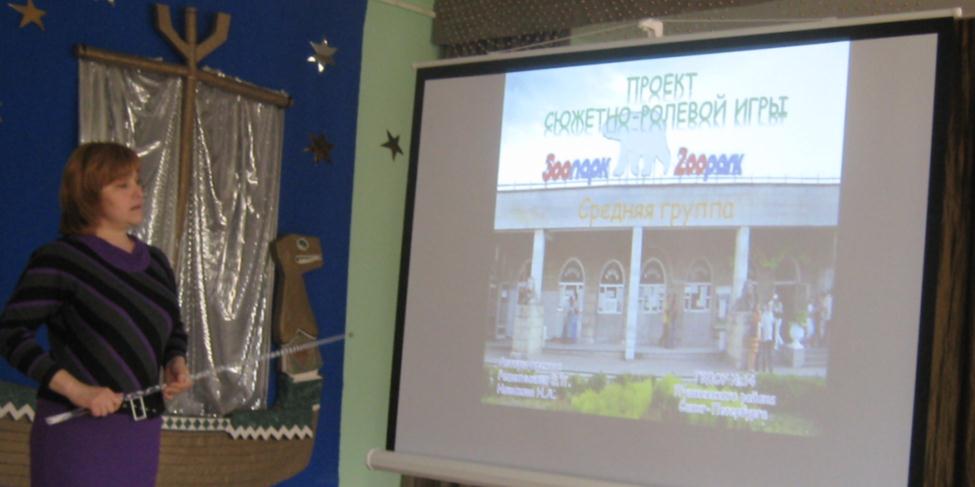 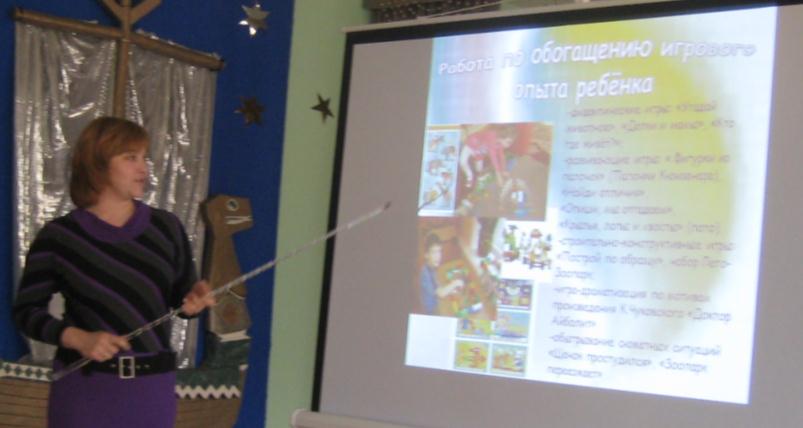 Презентация проекта 
развития сюжетно – ролевой игры
Кафе «Улыбка»
в 
подготовительной группе
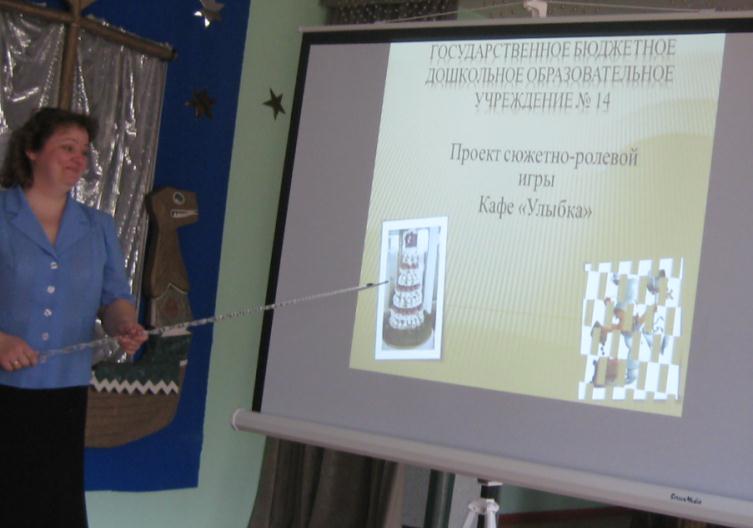 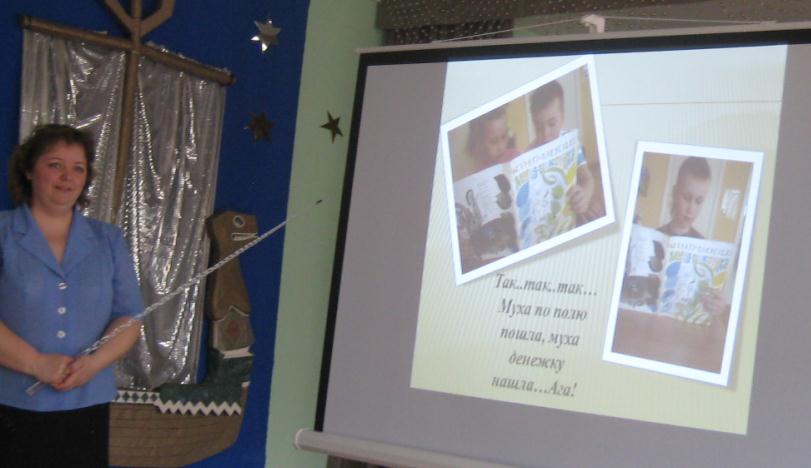 В) Творческая мастерская 

(продуктивное взаимодействие в сюжетно – ролевой игре)
Система действий ведущего мастерской и участников
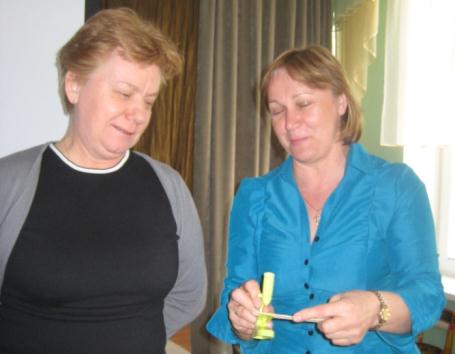 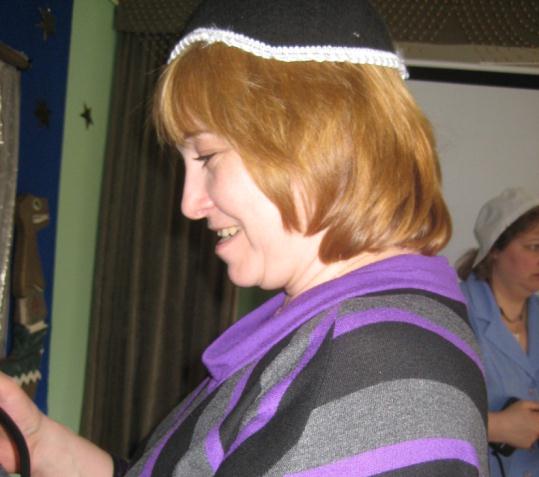 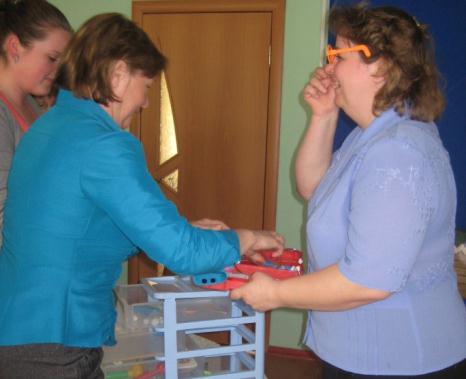 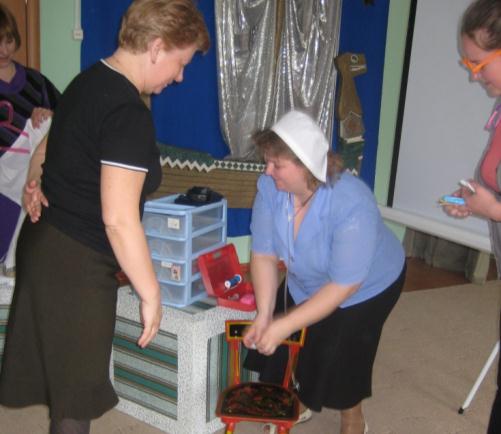 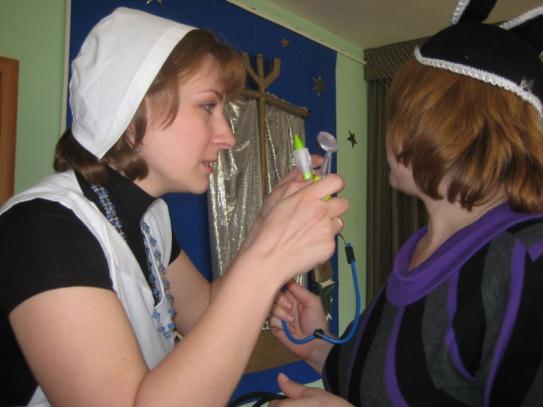 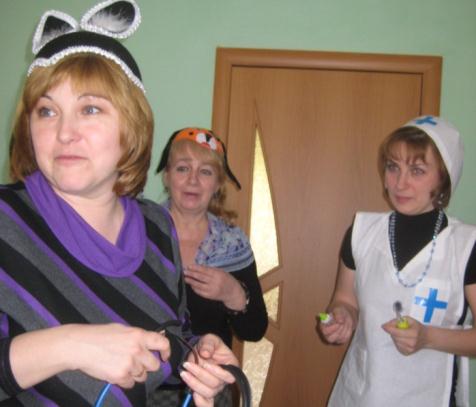 Решение:
Ежедневная реализация природной потребности ребенка в игре за счет не сокращения времени, отведенного планом на игру, в пользу других видов деятельности;
Прописать в плане:
Гибкую тактику выбора педагогического взаимодействия с детьми, в соответствии с возрастом и уровнем развития игровых умений ;
Использование конкретных современных педагогических технологий организации игровой деятельности детей;
Обогащение тематики и содержания сюжетно – ролевых игр за счет ознакомления с современной социальной действительностью.                  Срок: сентябрь, октябрь 2012г.
Подготовиться к смотру – конкурсу уголков современных сюжетно – ролевых игр в группах. Срок: июнь 2012 г.
Разработать рекомендации для родителей по развитию игровой деятельности детей с использованием ИКТ.    
Срок: сентябрь, октябрь 2012 г.